El Salvador Ecological Forecasting
Utilizing NASA Earth Observations to Develop a Historically Based Trajectory of Deforestation and Degradation in El Salvador
Susannah Miller
Jordan Ped (Team Lead)
Stephen Zimmerman
Clarence Kimbrell
Courtney Duquette
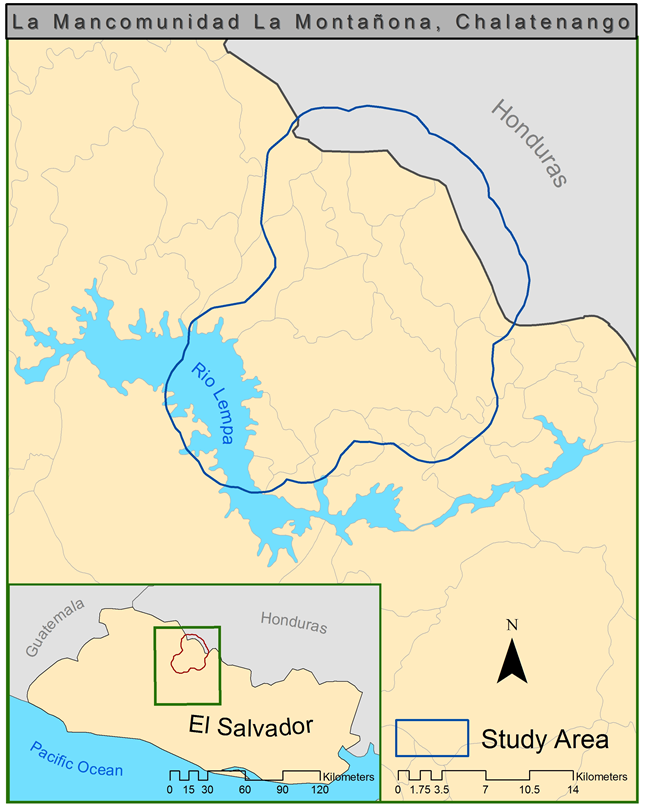 Study Area and Period
Study Area: 
La Mancomunidad 
La Montañona, Chalatenango, El Salvador

Study Period: 1986-2015
[Speaker Notes: Notes:

The study area 
based on DEVELOP’s collaboration with the Earth Institute at Columbia University, Agroforestry for Biodiversity and Ecosystem Services (ABES) project.
Ministerio de Medio Ambiente y Recursos Naturales (MARN), El Salvador’s agricultrual minstry is concerned about deforestation and forest degradation in their densely populated country (300 people/km2) given the prevelance of slash and burn agriculture and the limited forest cover (121,000 hectares the lowest in Central America).
MARN, ABES, and DEVELOP are working on this scale to develop a methodology which can be applied nationally.

The study period
The earliest landsat data for the region 
Creating a historical trajectory from all the avaialble information
Forecasting future change]
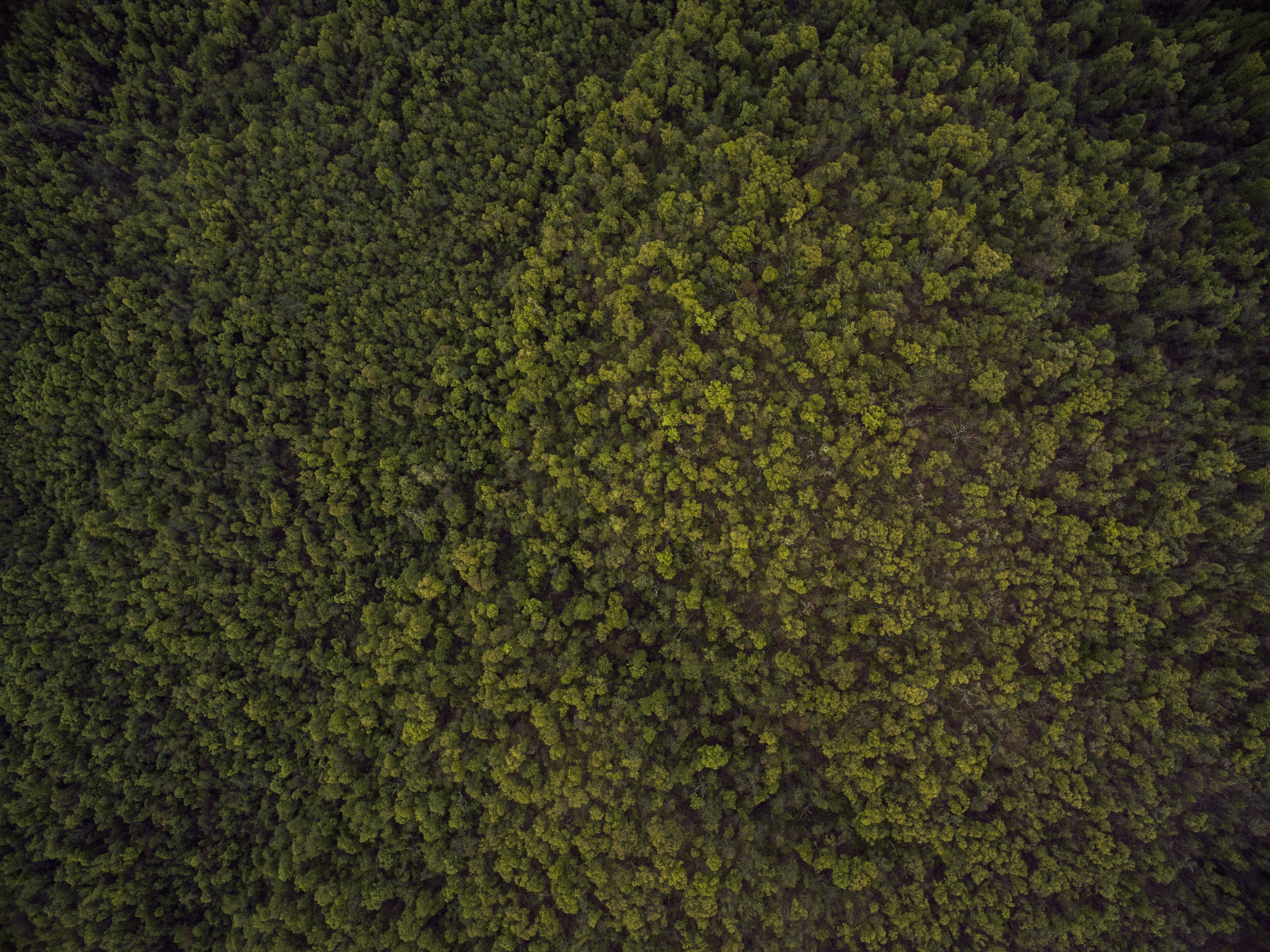 Land Use/Land Cover
Regional Forest Inventory
Forecasting Model
Objectives
[Speaker Notes: Land use Land Cover (LULC)
The first objective is to use the information gathered by ABES to create a LULC map with the available Landsat imagery and ground truth from high resolution data (Quickbird and Rapideye) that can serve as a baseline for the Regional Forest Inventory and the Forecasting Model

Regional Forest Inventory
The LULC classification was applied to the region to break down the forest into a more detailed classification scheme 
This RFI methodology is designed to be easily replicable, allowing MARN to easily compare this baseline year and observe changes in forest cover

Forecasting Model
The historical trajectory of forest cover change was used to forecast deforestation
The model will allow MARN to assess areas that are at a high risk of degradation and deforestation]
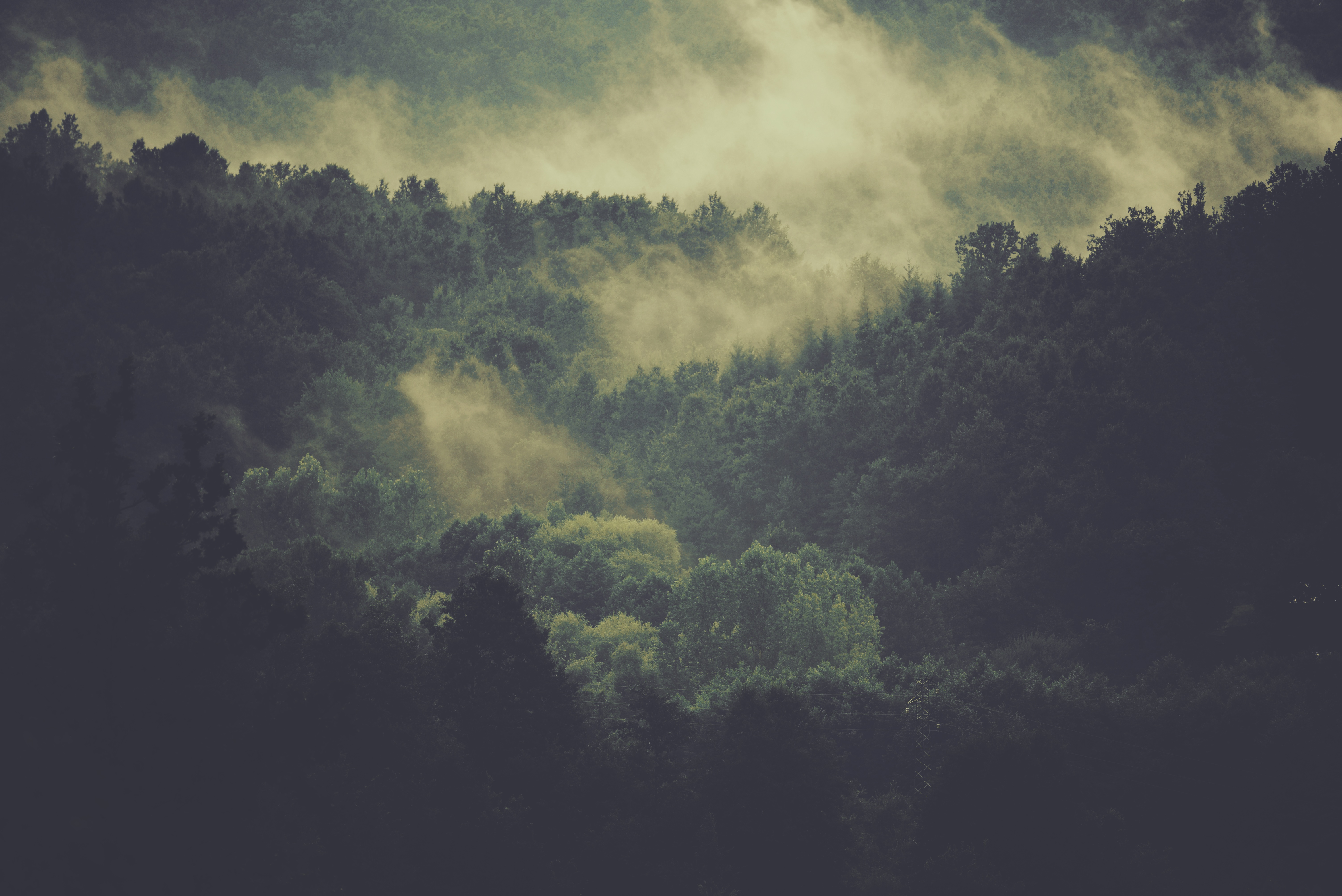 Community Concerns
Forests remove carbon dioxide from the atmosphere
High population density in El Salvador and low forest canopy cover
Critical to maintaining healthy springs and rivers
Forests provide soil stability
[Speaker Notes: Notes: 
1) The pine oak forests are an important part of the ecosystem in La Mancomunidad La Montañona, surrounding regions, and are relevant to maintaining the global carbon budget. 

3) Forests can remove carbon dioxide from the atmosphere which is emitted by human activity. The forests in El Salvador, and especially in this region specifically are being destroyed at an alarming rate through “slash and burn” agriculture. This agricultural method is unsustainable with large populations or for intensive farming in tropical regions. El Salvador has one of the highest population density in Central America with one of the lowest forest canopy covers. 

2)  Locals are reliant on healthy forests to maintain the water quality for a major national watershed and provide soil stability to prevent landslides and add nutrients for more agriculture.]
NASA Satellites & Sensors
Landsat 4/5 TM
Landsat 8 OLI
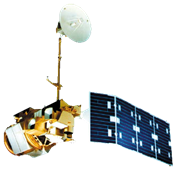 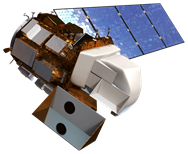 [Speaker Notes: Notes: 
Using Landsat 4, 5, and 8 scenes from path 19, row 50, historical data was collected for analysis between 1986 to 2015.
USGS Earth Explorer was used to download the climate data record, which accounts for top of atmosphere reflectance and radiometric variation, for a more accurate and standardized analysis.
Landsat 7 was not used because the study region is relatively small and the outcome would be affected by the data gaps.
The ABES Project were able to provide RapidEye and QuickBird imagery from 2012, which proved useful in developing ground truth and satellite calibration data.]
Methodology
[Speaker Notes: Notes:

Our methodology had four steps: Data Acquisition, Data Processing, Data Analysis, and the End Product.]
DATA ACQUISITION
Methodology
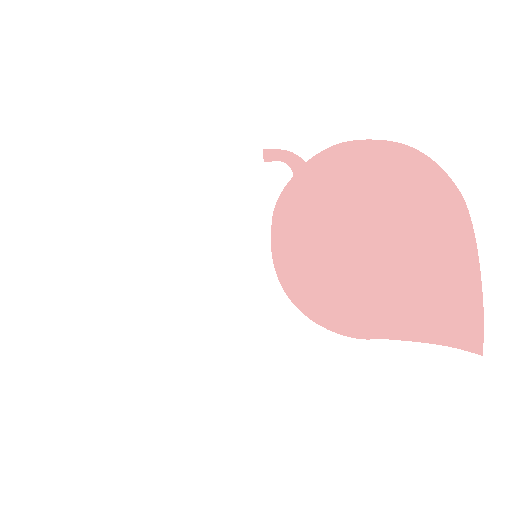 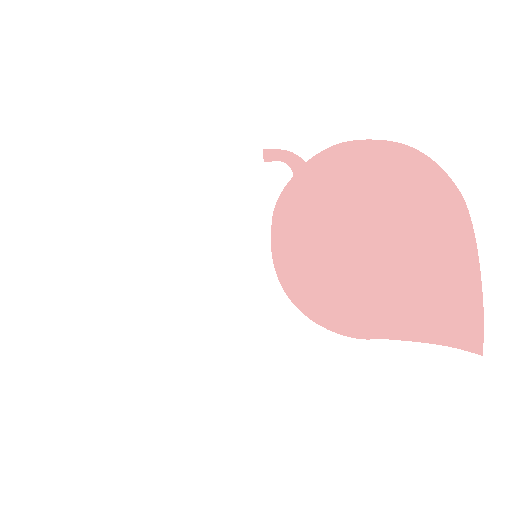 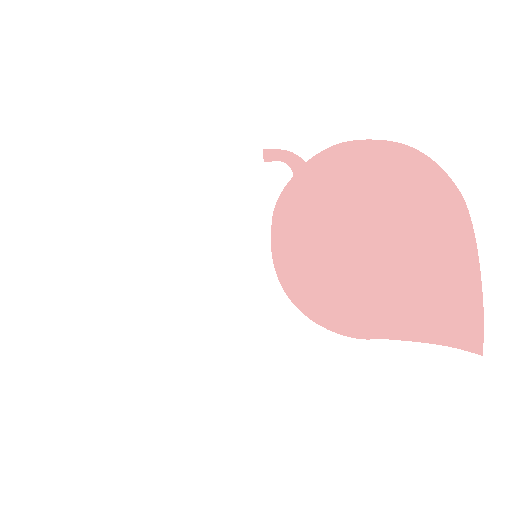 ABES Project 
Field Survey
Landsat CDR
4, 5, & 8
Hansen 
Global Data
[Speaker Notes: Notes: 
Data Acquisition:
1) The project collaborators at the Earth Institute of Columbia University ABES project provided the El Salvador Ecological Forecasting team with 0.1 ha and 1.0 ha survey plots, 2.4 meter regional QuickBird imagery for 2012, and 5 meter national RapidEye imagery for 2012. This data is used as ground truth for our classification.
2) Landsat Climate Data Record (CDR) 4/5TM and 8 OLI images during the dry season (~December, winter) for each year of the study period, this imagery was used to run our supervised and unsupervised classifications
3) An additional global forest data set from Hansen et al. (University of Maryland) was downloaded for our region, the purpose of this data set is to have a global forest cover which can be used to validate a Regional Forest Inventory across the nation]
DATA PROCESSING
Methodology
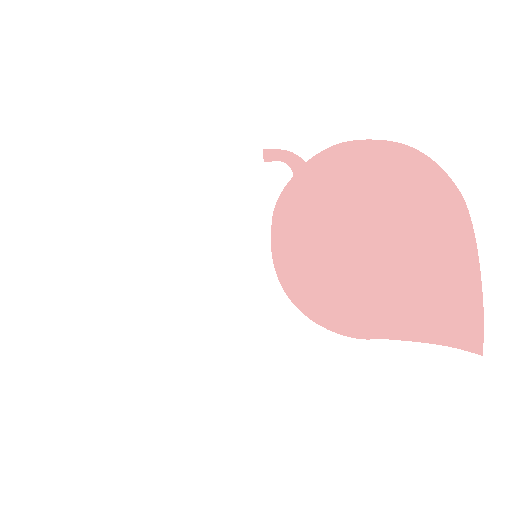 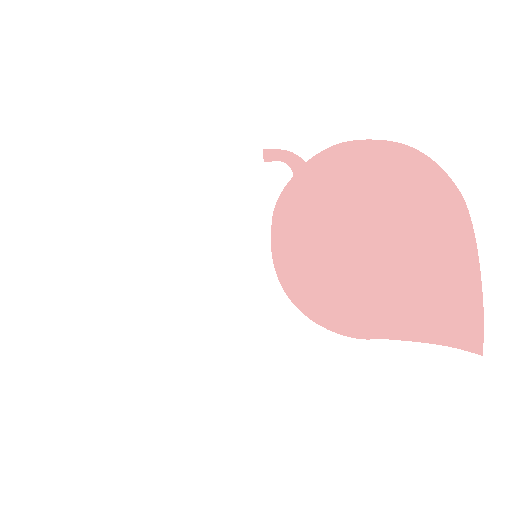 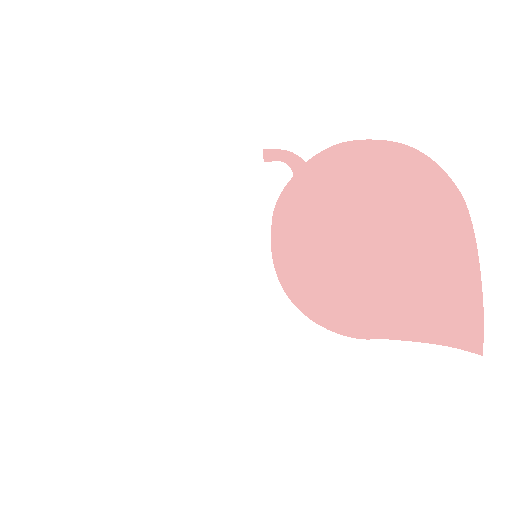 QuickBird & 
RapidEye imagery 
are sampled in 
ArcGIS to fit 
resolution of
 Hansen & Landsat 
datasets
Landsat Scenes 
are clipped using
 Python in ArcGIS
Hansen dataset 
is clipped to
QuickBird extant
[Speaker Notes: Data Processing:
1) Landsat CDR imagery was projected to the proper coordinate system and projection, then the imagery was clipped to the extent of our study area in ArcGIS.
Band rations [TBD]
Band combinations [TBD]
Band indices [TDB]
2) QuickBird data was resampled to fit the Hansen data set in preparation to validate Hansen data
3) Hansen data is projected to the proper coordinate system and projection, then the data is clipped to the extent of the QuickBird imagery for validation]
DATA ANALYSIS
Methodology
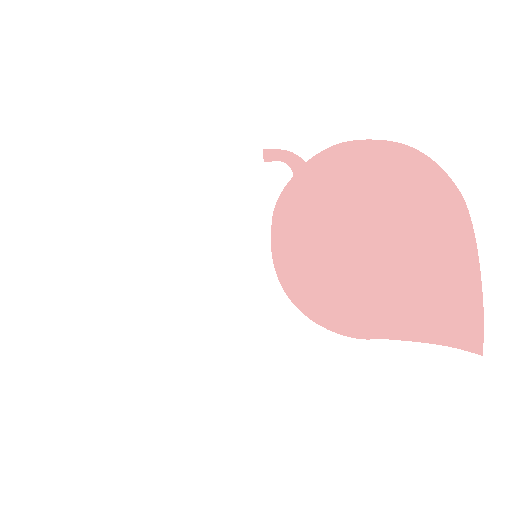 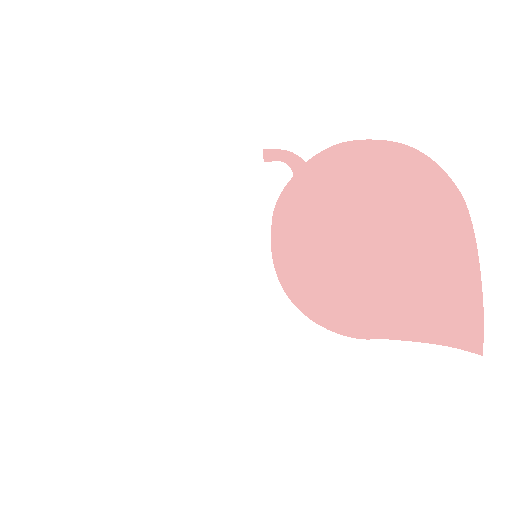 Un/Suprevised 
classification (LULC). 
Forest mask & RIF
 LULC Time Series: 2014, 2010, 
1995 & 1986
Resampled 
(30m)QuickBird
imagery is 
utilized to ‘Validate’ 
Hansen data at the regional Scale.
[Speaker Notes: Data Analysis:
We haven’t gotten there yet]
END PRODUCT
Methodology
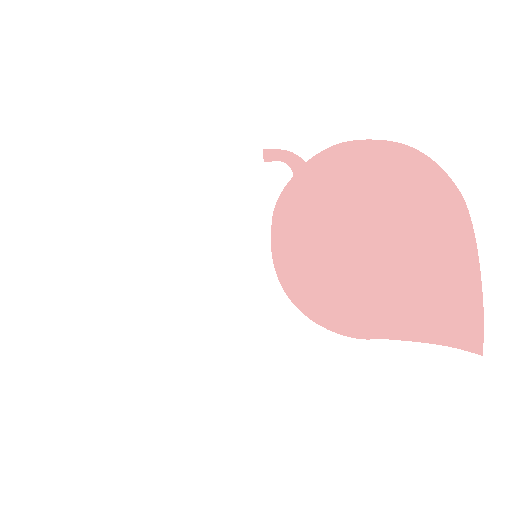 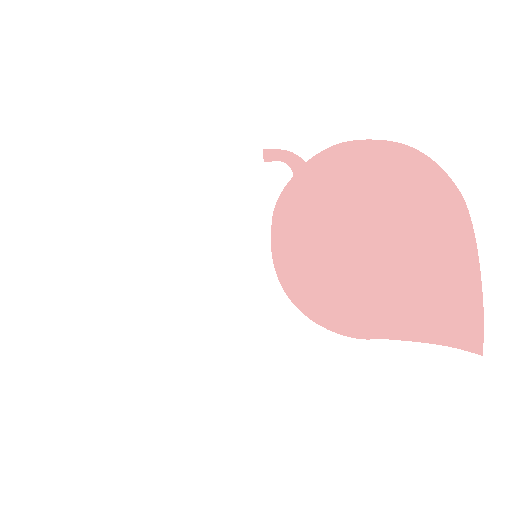 RFI accuracy 
checked with
 field surveys, 
RapidEye, & 
Hansen Data
LandTrendr:
Forecasting
Model
[Speaker Notes: End Product:
No end product to discuss at this moment in time]
Methodology
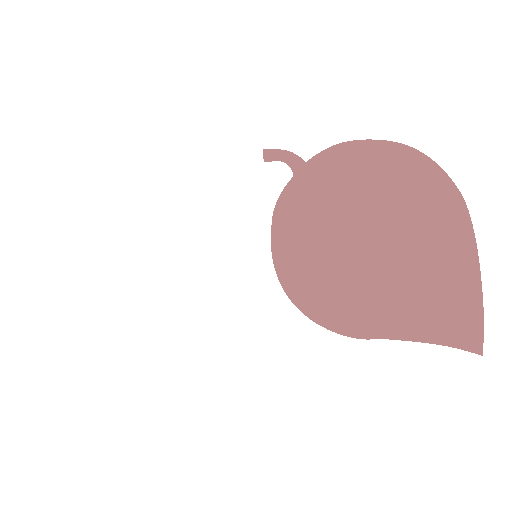 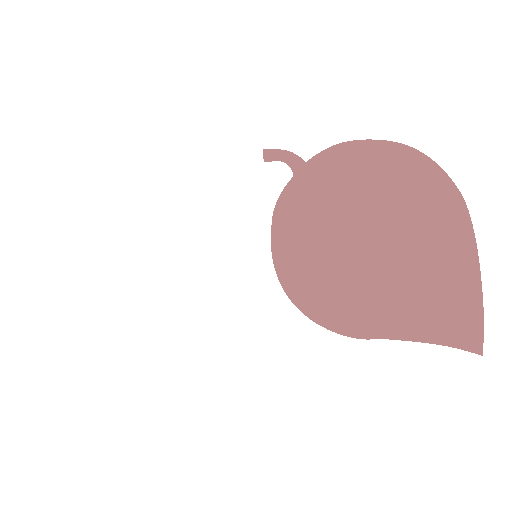 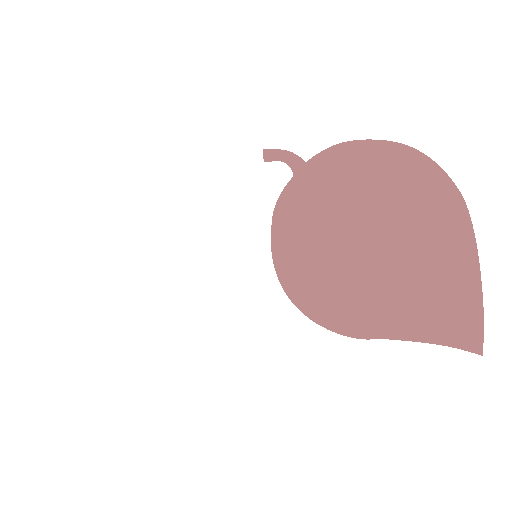 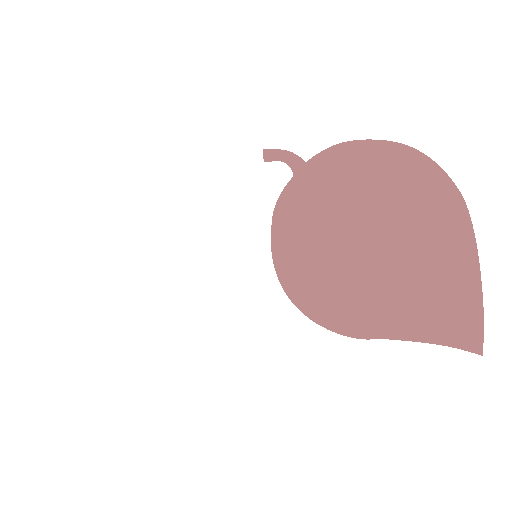 ABES Project 
Field Survey
Landsat Scenes 
are clipped using
 Python in ArcGIS
Un/Supervised 
classification (LULC). 
Forest mask & RIF
LULC Time Series: 
2014, 2010, 1995 
& 1986
LandTrendr:
Forecasting
Model
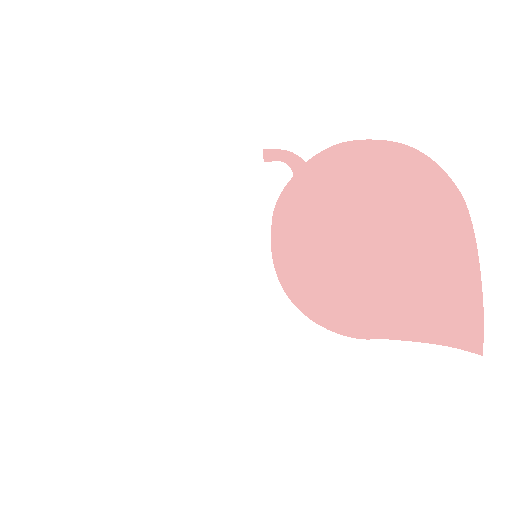 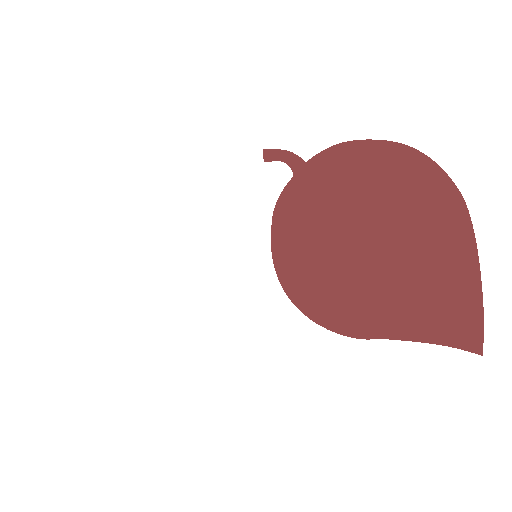 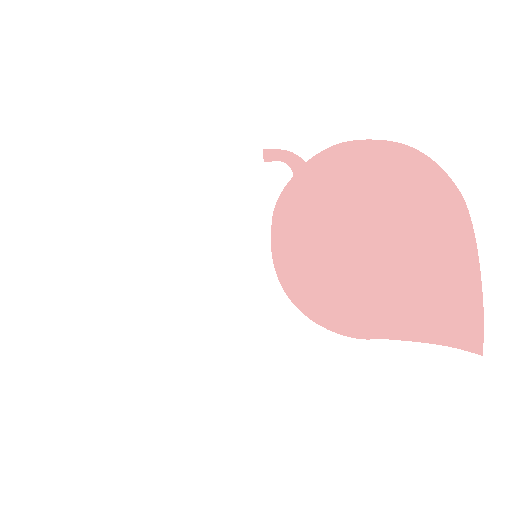 Landsat CDR
4, 5, & 8
RFI accuracy 
checked with
 field surveys, 
RapidEye, & 
Hansen Data
QuickBird & 
RapidEye imagery 
are sampled in 
ArcGIS to fit 
resolution of Hansen 
& Landsat data
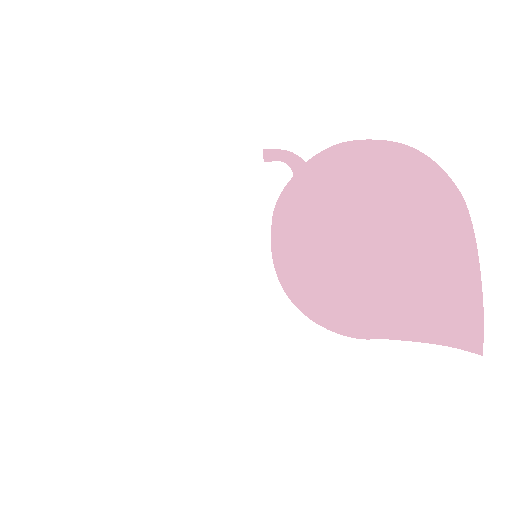 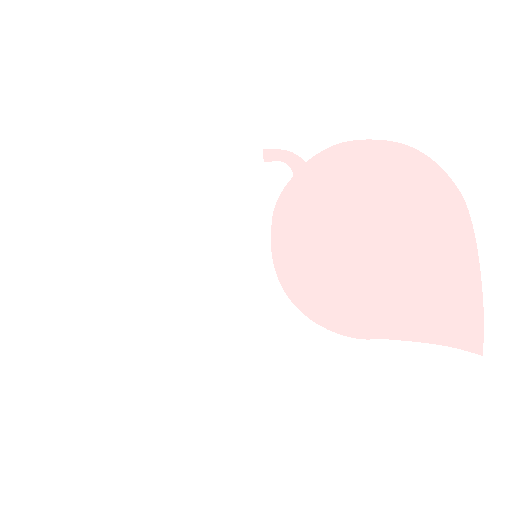 Hansen 
Global Data
Resampled 
(30m)QuickBird
imagery is 
utilized to ‘Validate’ 
Hansen data at the regional Scale.
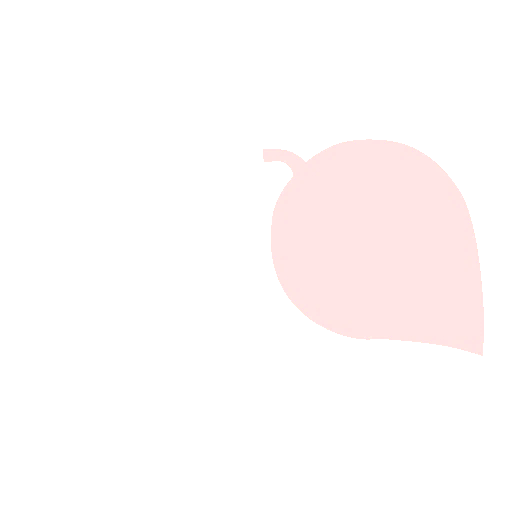 Hansen dataset 
is clipped to
QuickBird extant
Results
Conclusions
Errors and Uncertainties
Future Work
Advisors
Dr. Kenton Ross, NASA DEVELOP National Program
Collaborator:
The Earth Institute, Columbia University (ABES Project)
POC: Dr. Sean Smukler & Sean Kearney
End Users:
La Mancomunidad La Montañona, Chalatenango
POC: Arnulfo Alberto
Ministerio de Medio Ambiente y Recursos Naturales (MARN)
POC: Giovanni Molina
Others
Colorado Agriculture, NASA DEVELOP, Fort Collins, Summer 2105